Inheritance
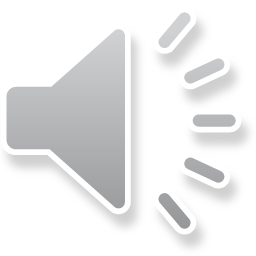 Outline
In this lesson, we will:
Describe the need for reusing code
Discuss the idea of reusing a class using inheritance
Describe how to derive a new class from a given base class
Describe the implementation details
Introduce the keywords virtual, override and protected
Learn all this by looking at two examples deriving classes fromour linked list class
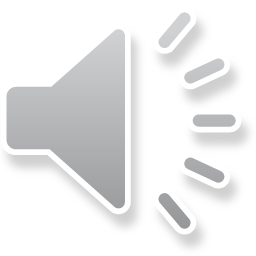 Re-use of code
We have often stressed the reuse of code:
Do not implement something twice if at all necessary

When authoring a function, we avoid repeated implementations by authoring and then calling additional helper functions
What do we do if two classes are exceptionally similar?
Specifically,     what happens if one class is an extension of an existing class?
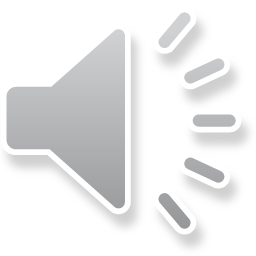 Extending the functionality of a class
For example, suppose you are authoring code for an embedded system where memory is at a premium
You’d like to author a few variations on linked lists:
One with no bells and whistles
One that tracks the size
Returning the size is reduced to returning a member variable
One that includes a tail pointer
Pushing a new node at the back of the linked list is very fast
Most of the functionality, however, is identical
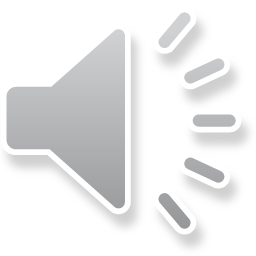 Extending the functionality of a class
Let us compare changes between a simple linked list and one that includes a list_size_ member variable:
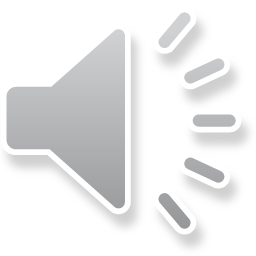 Extending the functionality of a class
C++ allows you to extend the functionality of an existing class
Starting with a simple base class such as Linked_list with only one member variable, p_list_head_, it is possible to derive a new class that can:
Include additional member variables and new member functions
Keep some member functions unchanged and as is
Override other member functions by executing extra statements as necessary
Override yet other member functions by completely rewriting them
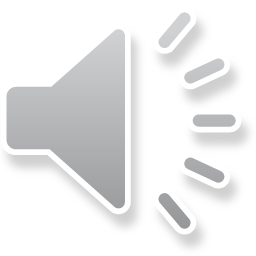 The derived class
We begin with the class declarations
The declaration lets the compiler know Sized_linked_list is a class
// Class declarations
class Node;
class Linked_list;
class Sized_linked_list;
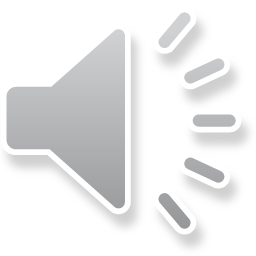 The base class
Declare all member functions and the destructor to be virtual
class Linked_list {
    public:
        Linked_list();
        virtual ~Linked_list();
        Linked_list( Linked_list const &original ) = delete;
        Linked_list( Linked_list      &&original ) = delete;
        virtual Linked_list &operator=(Linked_list const &rhs ) = delete;
        virtual Linked_list &operator=(Linked_list      &&rhs ) = delete;

        virtual double front() const;
        virtual bool empty() const;
        virtual std::size_t size() const;

        virtual void push_front( double new_value );
        virtual void pop_front();
        virtual void clear();

    private:
        Node *p_list_head_;

    friend std::ostream &operator<<( std::ostream &out,
                                     Linked_list const &list );
};
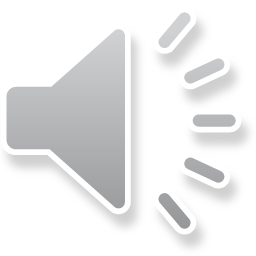 The derived class
Next, we define the derived class
We indicate this class is derived from the linked list class
We add new member variables as appropriate
Only re-declare member functions you intend to change
We are not introducing any new member functions here
class Sized_linked_list : public Linked_list {
    public:
        Sized_linked_list();

        virtual std::size_t size() const override;

        virtual void push_front( double new_value ) override;
        virtual void pop_front() override;

    private:
        std::size_t list_size_;
};
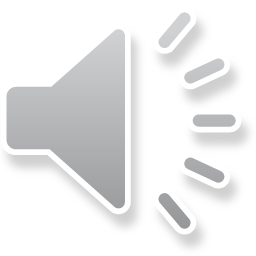 Constructors and destructors
We require a constructor, and the first initialization of theconstructor is to call the constructor of the base class
With arguments if appropriate

Sized_linked_list::Sized_linked_list():
Linked_list{},
list_size_{ 0 } {
    // Empty constructor
}
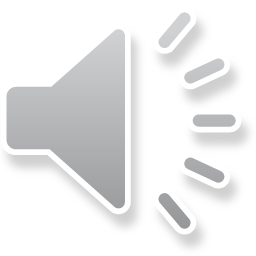 Overriding member functions
Now, we completely override the size member function by simplysimply re-implementing it

// This function is completely overwritten
std::size_t Sized_linked_list::size() const {
    return list_size_;
}
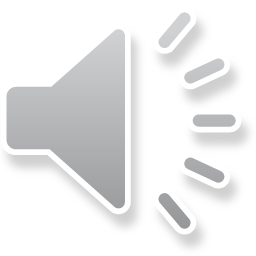 Adding to existing functionality
For push front and push back,	the base class implementations do most of the work
We only have to increment or decrement list_size_

void Sized_linked_list::push_front( double new_value ) {
    // Begin critical code:
        Linked_list::push_front( new_value );
        ++list_size_;
    // End critical code
}

void Sized_linked_list::pop_front() {
    // Begin critical code
        Linked_list::pop_front( new_value );
        --list_size_;
    // End critical code
}
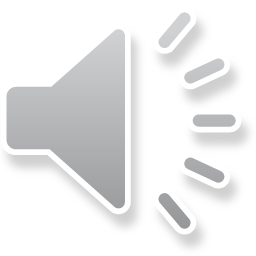 Example
Now we can use this new class:
int main() {
    Linked_list slow{};
    Sized_linked_list fast{};

    for ( int k{0}; k <= 1000; ++k ) {
        slow.push_front( 0.1*k );
        fast.push_front( 0.1*k );
    }

    std::cout << slow.size() << std::endl;
    std::cout << fast.size() << std::endl;

    return 0;
}
Output:
   1001
   1001
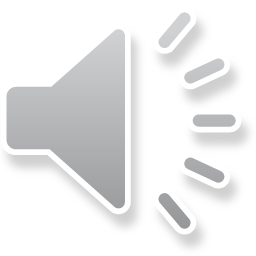 Example
Is this really working?
Our example does not demonstrate that any of this works
You could put print statements in each member functions to see:
Which member functions are being called
The order in which the member functions are being called

      std::cout << "Calling Linked_list::size()" << std::endl;
      std::cout << "Calling Sized_linked_list::size()" 
                << std::endl;
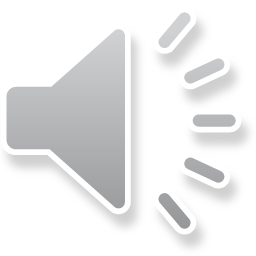 Extending the functionality of a class
Let us compare changes between a simple linked list and one that includes a p_list_tail_ member variable:
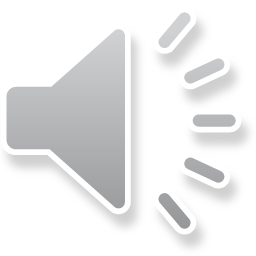 The derived class
Next, declare and define the derived class
Only declare member functions you intend to change or add
// Class declarations
class Tailed_linked_list

// Class definitions
class Tailed_linked_list : public Linked_list {
    public:
        Tailed_linked_list();

        virtual double back() const;

        virtual void push_front( double new_value ) override;
        virtual void push_back( double new_value );
        virtual void pop_front() override;

    private:
        Node *p_list_tail_;
};
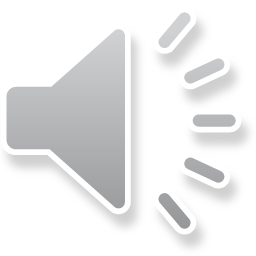 Constructors and destructors
As before,	the constructor first calls the constructor of the base class:

Tailed_linked_list::Tailed_linked_list():
Linked_list{},
p_list_tail_{ nullptr } {
    // Empty constructor
}
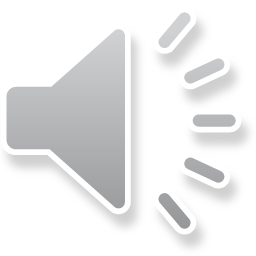 Adding new member functions
We implement our two new member functions:
double Tailed_linked_list::back() const {
    if ( !empty() ) {
        return p_list_tail_->value(); 
    } else {
        assert( empty() );
        throw std::out_of_range{ "The linked list is empty" };
    }
}

void Tailed_linked_list::push_back( double new_value ) {
    if ( empty() ) {
        push_front( new_value );
    } else {
        p_list_tail_->p_next_node( new Node{ new_value, nullptr } );
        p_list_tail_ = p_list_tail_->p_next_node();
    }
}
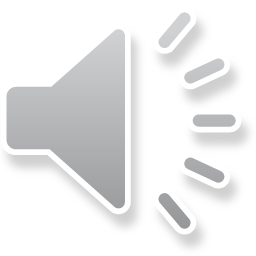 Adding to existing functionality
For push front and pop front,	we must keep p_list_tail_ syncrhonized

void Tailed_linked_list::push_front( double new_value ) {
    Linked_list::push_front( new_value );

    if ( p_list_tail_ == nullptr ) {
        p_list_tail_ = p_list_head_;
    }
}

void Tailed_linked_list::pop_front() {
    Linked_list::pop_front();

    if ( p_list_head_ == nullptr ) {
        p_list_tail_ = nullptr;
    }
}
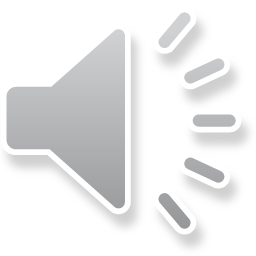 Accessing private member variables
Let’s try compiling this:
int main() {
    Tailed_linked_list list{};
    list.push_front( 4.2 );

    return 0;
}

We get an error:
example.cpp:149:24: error: 'p_list_head_' is a private member of
      'Linked_list'
        p_list_tail_ = p_list_head_;
                       ^
./example.cpp:42:11: note: declared private here
    Node *p_list_head_;
          ^
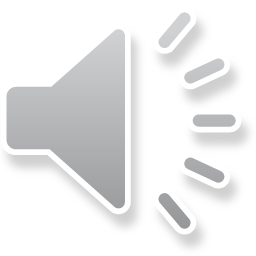 Private member variables and inheritance
Derived classes do not have access to private member variables
This is no different from users accessing private member variables

However, what happens if a derived class requires access to the member variables of the base class, as here?
There is a third access specifier protected
A member variable or member function labeled protected may be accessed or called, respectively, by a derived class but not by a user

There are two solutions:
Make the member variable p_list_head_ protected
Leave the member variables private but create a protected member function that gives access to that value
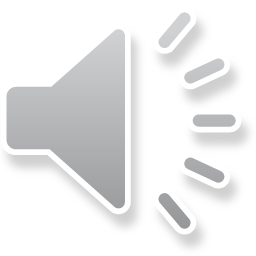 Making private members protected
The easy but more insecure method is to change the private label to protected:
class Linked_list {
    public:
        // Public member functions
    protected:
        Node *p_list_head_;
};

class Tailed_linked_list : public Linked_list {
    public:
        // Public member functions
    protected:
        Node *p_list_tail_;
};
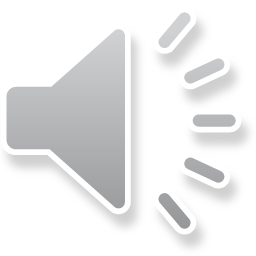 Adding protected access
The more secure way is to give the author of the derived class access to the value without allowing that user the opportunity to change it
class Linked_list {
    public:
        // Public member functions
    protected:
        Node *p_list_head() const;

    private:
        Node *p_list_head_;
};

Node *Linked_list::p_list_head() const {
    return p_list_head_;
}
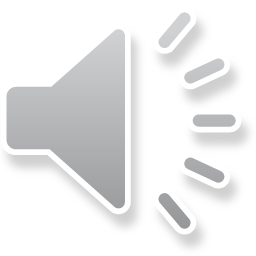 Adding protected access
Now, instead of accessing the private member variable directly,	we call the corresponding protected member function:
void Tailed_linked_list::push_front( double new_value ) {
    Linked_list::push_front( new_value );

    if ( p_list_tail_ == nullptr ) {
        p_list_tail_ = p_list_head();
    }
}

void Tailed_linked_list::pop_front() {
    Linked_list::pop_front();

    if ( p_list_head() == nullptr ) {
        p_list_tail_ = nullptr;
    }
}
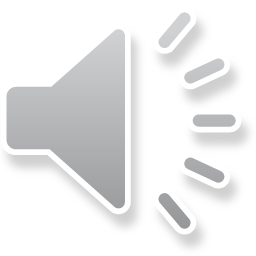 Adding protected access
Note that this prevents someone in the derived class from changingthe member variable p_list_head_
However, it doesn’t prevent other errors, for example:
delete p_list_head();
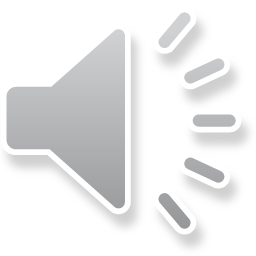 Showing the relationship
To show the relationship between base classes and derived classes, 	we use the following diagram:







We may say that the sized linked list class inherits from the linked list class
We may also say that a “sized linked list is a linked list”
Linked_list
Sized_linked_list
Tailed_linked_list
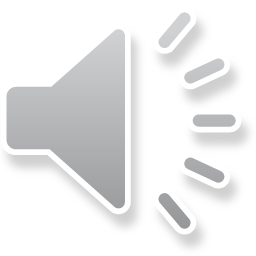 Summary
Following this lesson, you now
Know how to derive one class from another
Understand that member functions in the base class must be virtual
Understand that the derived classes must indicate the base class
Know that derived classes can not only add new member variables and new member functions, but can also selectively:
Keep member functions as defined in the base class
Add additional functionality to the implementation of the base class member functions
Overwrite completely the implementation of the member function in the base class
Understand the use of the protected label
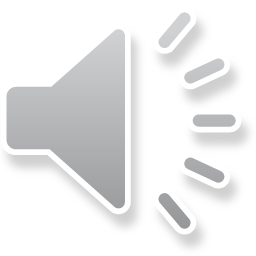 References
[1]	https://en.wikipedia.org/wiki/Linked_list
[2]	https://en.wikipedia.org/wiki/Inheritance_(object-oriented_programming)		#Subclasses_and_superclasses
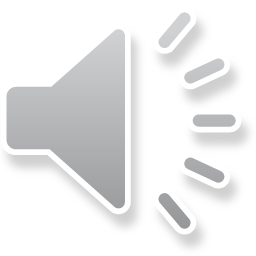 Colophon
These slides were prepared using the Georgia typeface. Mathematical equations use Times New Roman, and source code is presented using Consolas.

The photographs of lilacs in bloom appearing on the title slide and accenting the top of each other slide were taken at the Royal Botanical Gardens on May 27, 2018 by Douglas Wilhelm Harder. Please see
https://www.rbg.ca/
for more information.
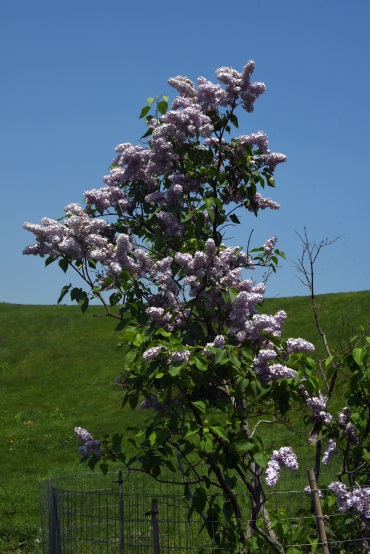 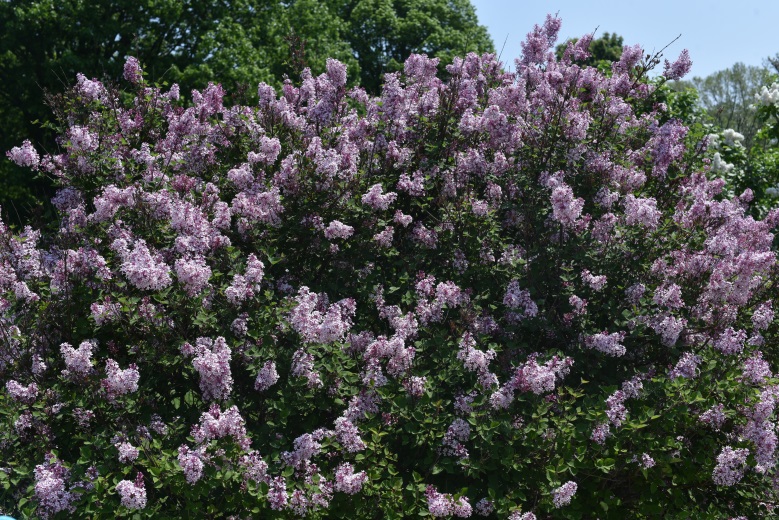 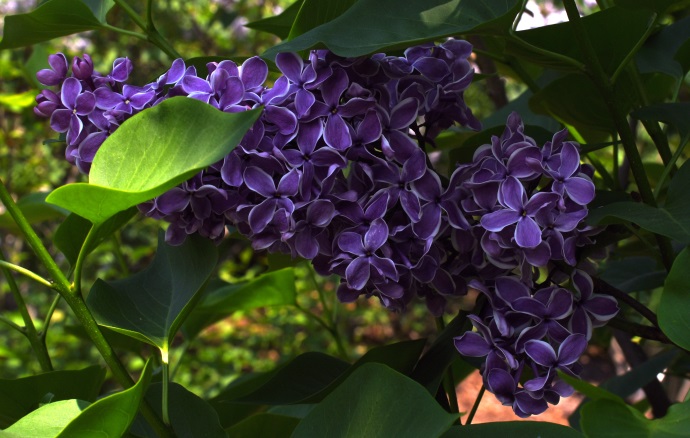 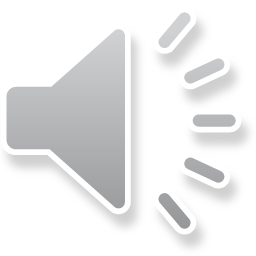 Disclaimer
These slides are provided for the ece 150 Fundamentals of Programming course taught at the University of Waterloo. The material in it reflects the authors’ best judgment in light of the information available to them at the time of preparation. Any reliance on these course slides by any party for any other purpose are the responsibility of such parties. The authors accept no responsibility for damages, if any, suffered by any party as a result of decisions made or actions based on these course slides for any other purpose than that for which it was intended.
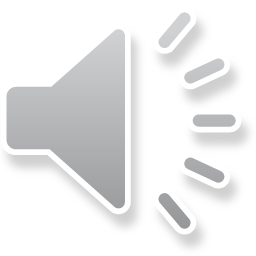